Docent Academy
-------
A Quick Regional History
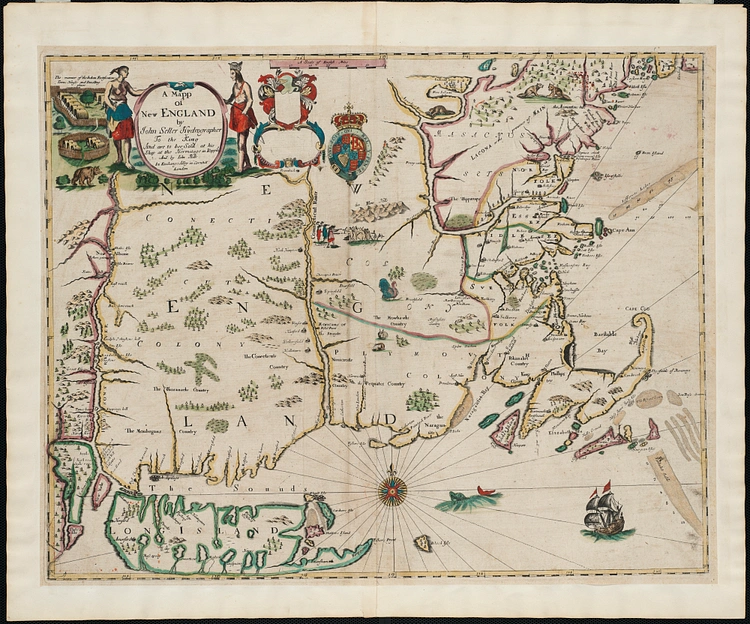 COLONY
1637-1775
[Speaker Notes: .]
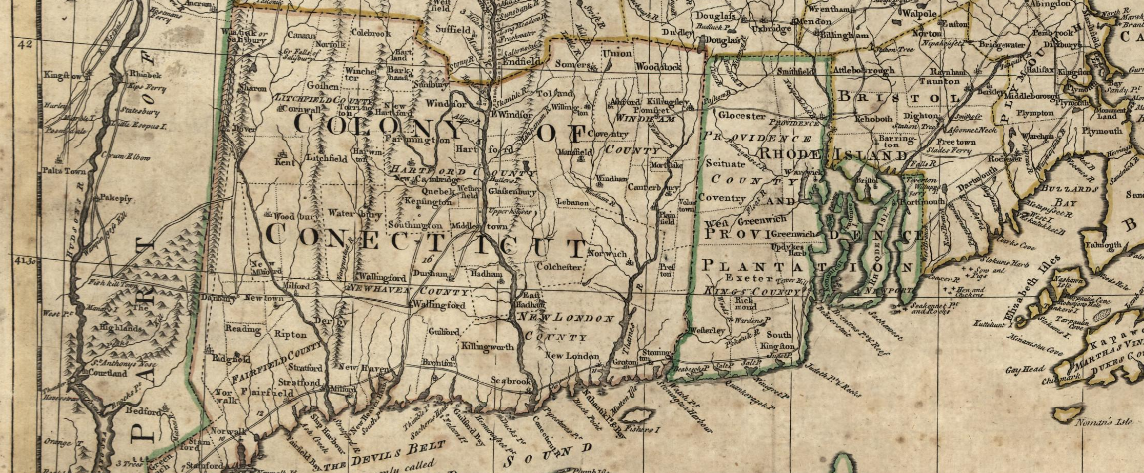 THE REVOLUTION
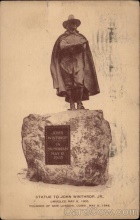 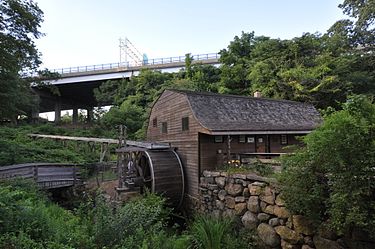 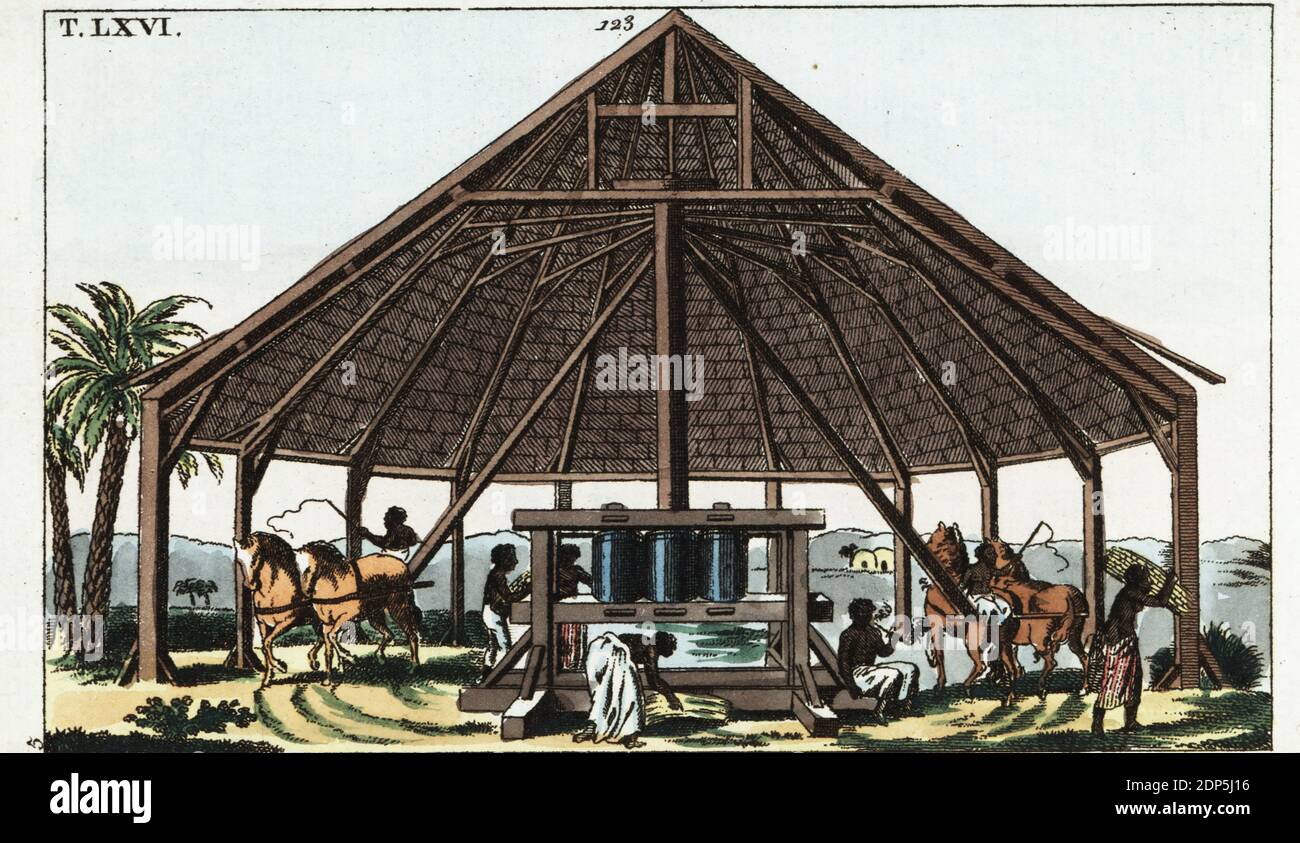 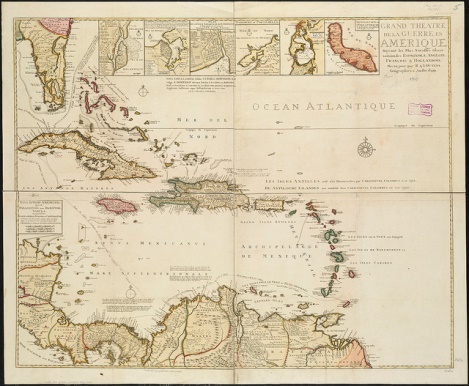 REVOLUTION
Privateering
The Battle of Groton Heights
The Burning of New London
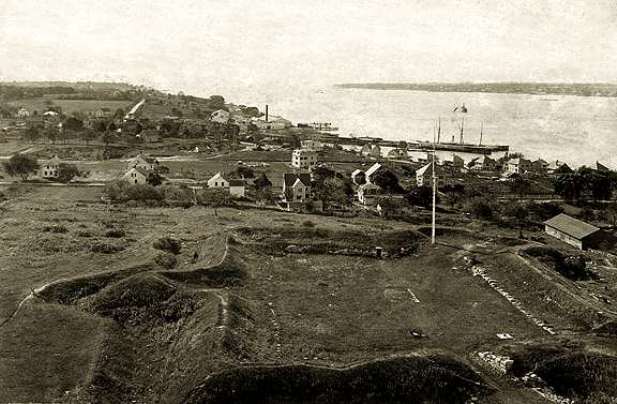 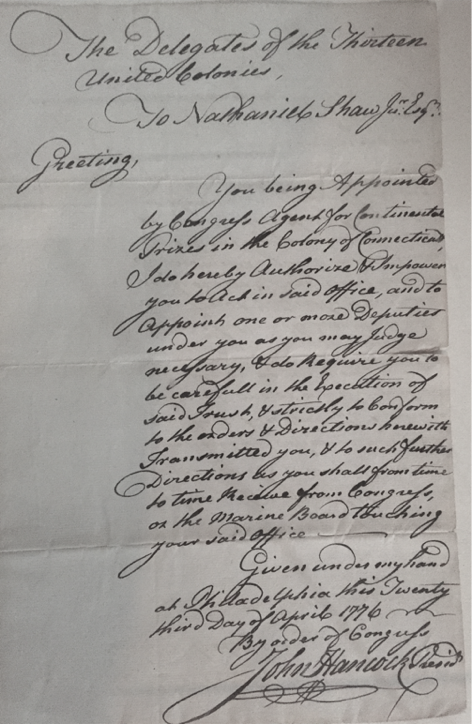 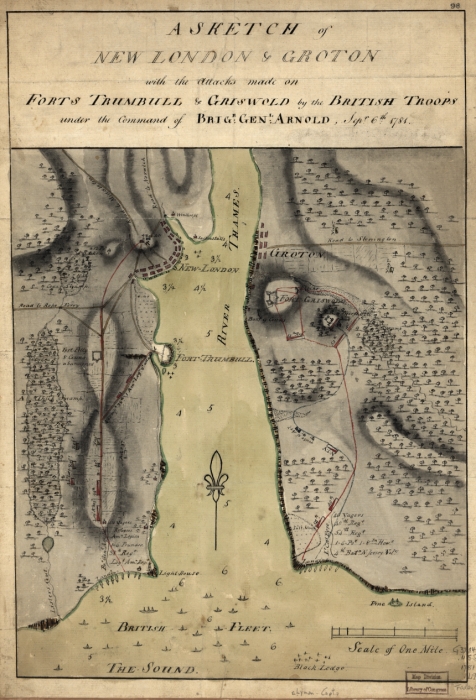 REBUILDING
--------
WHALING
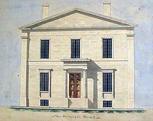 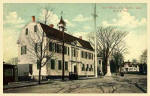 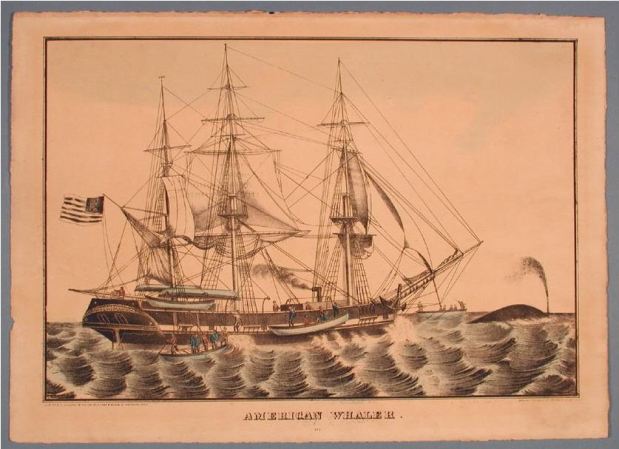 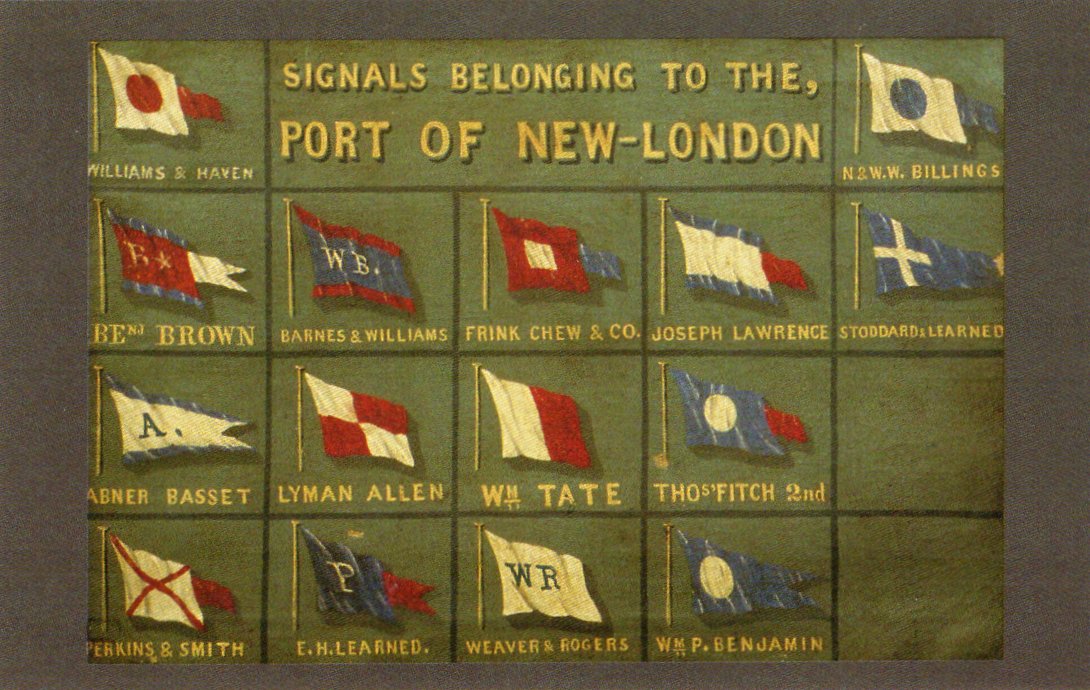 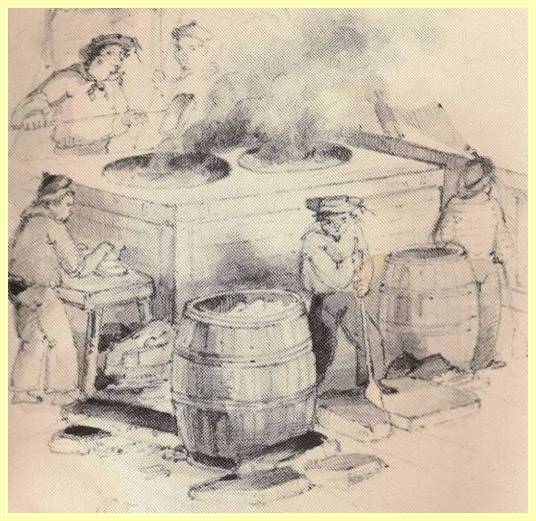 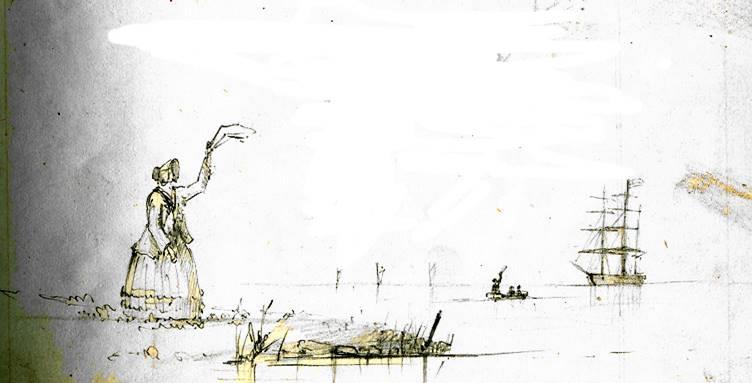 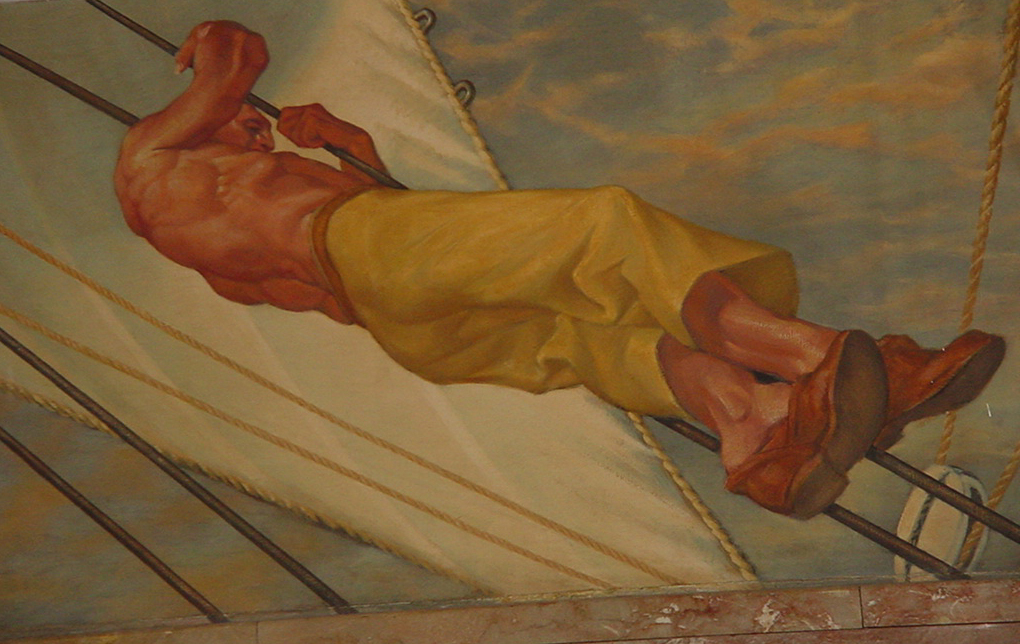 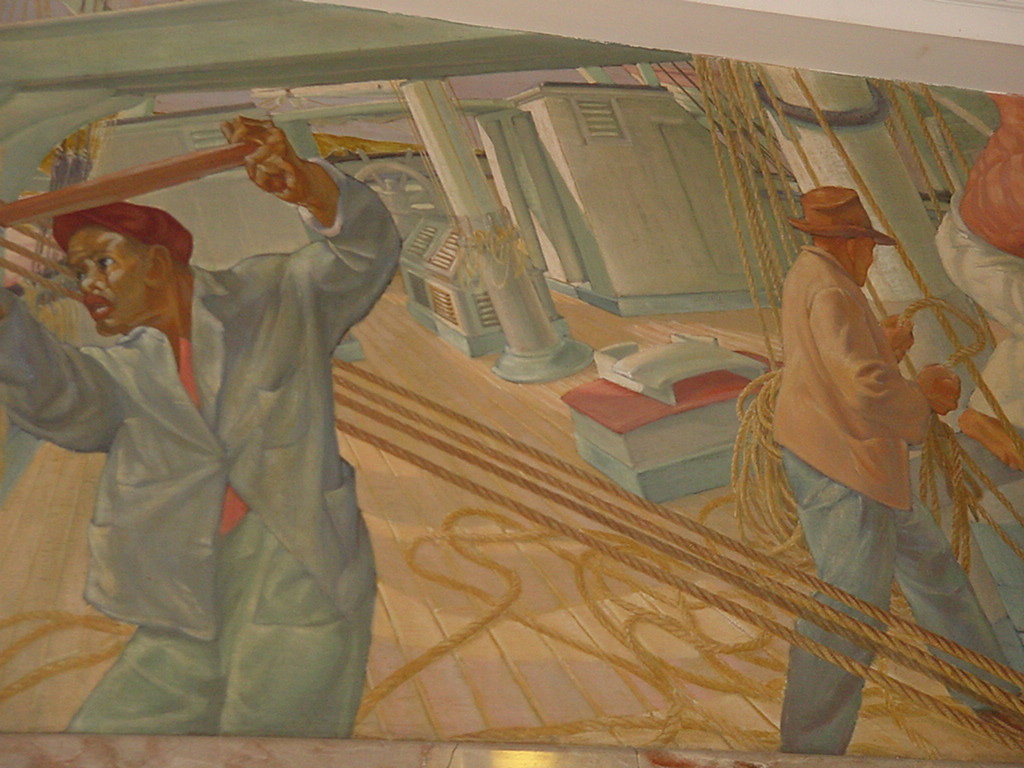 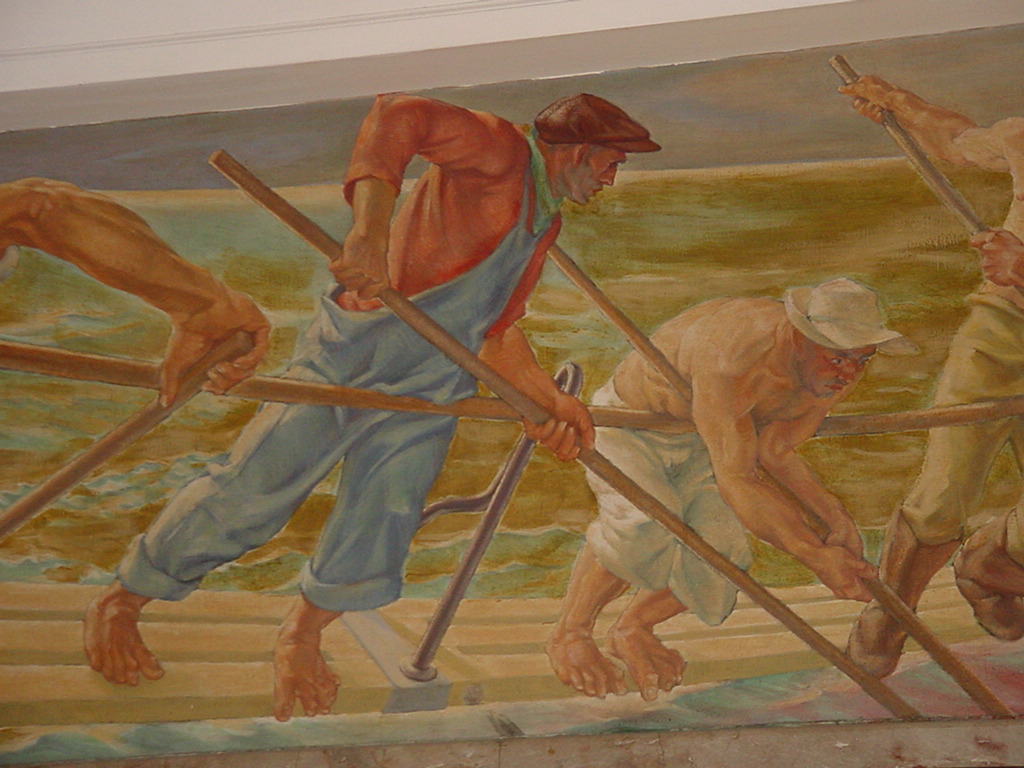 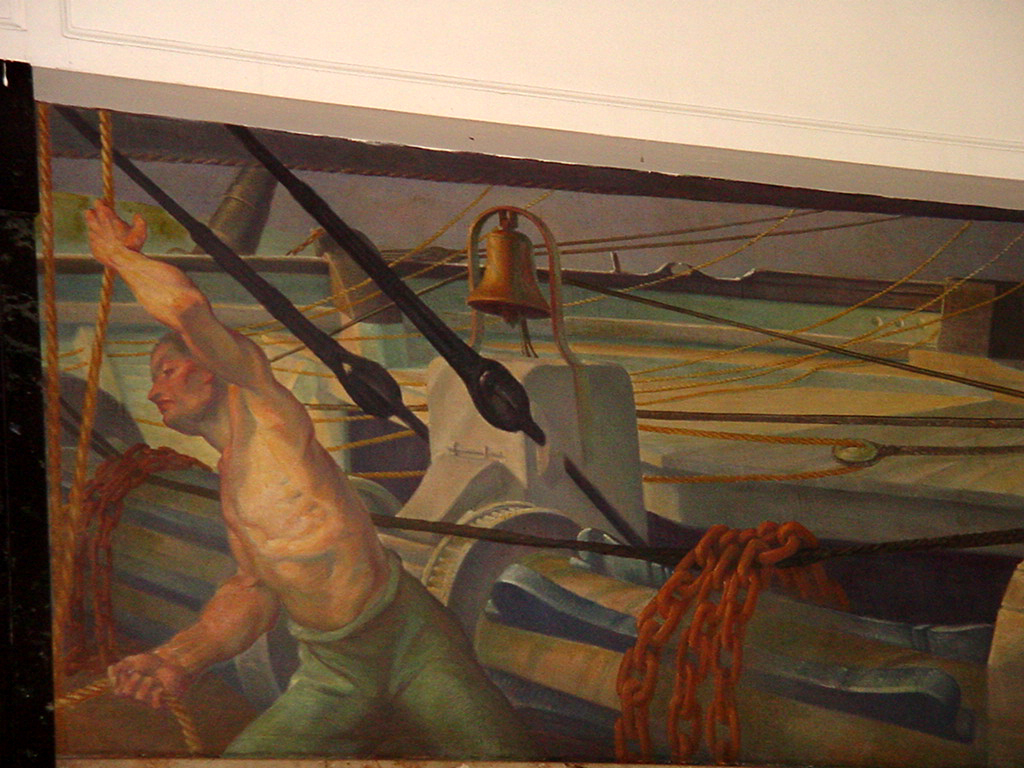 Gilded Age

Tourism

Industry
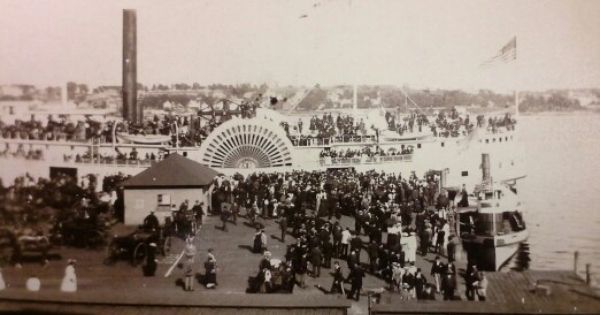 Need something to show RR/Steamships
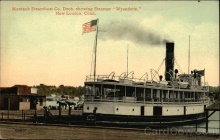 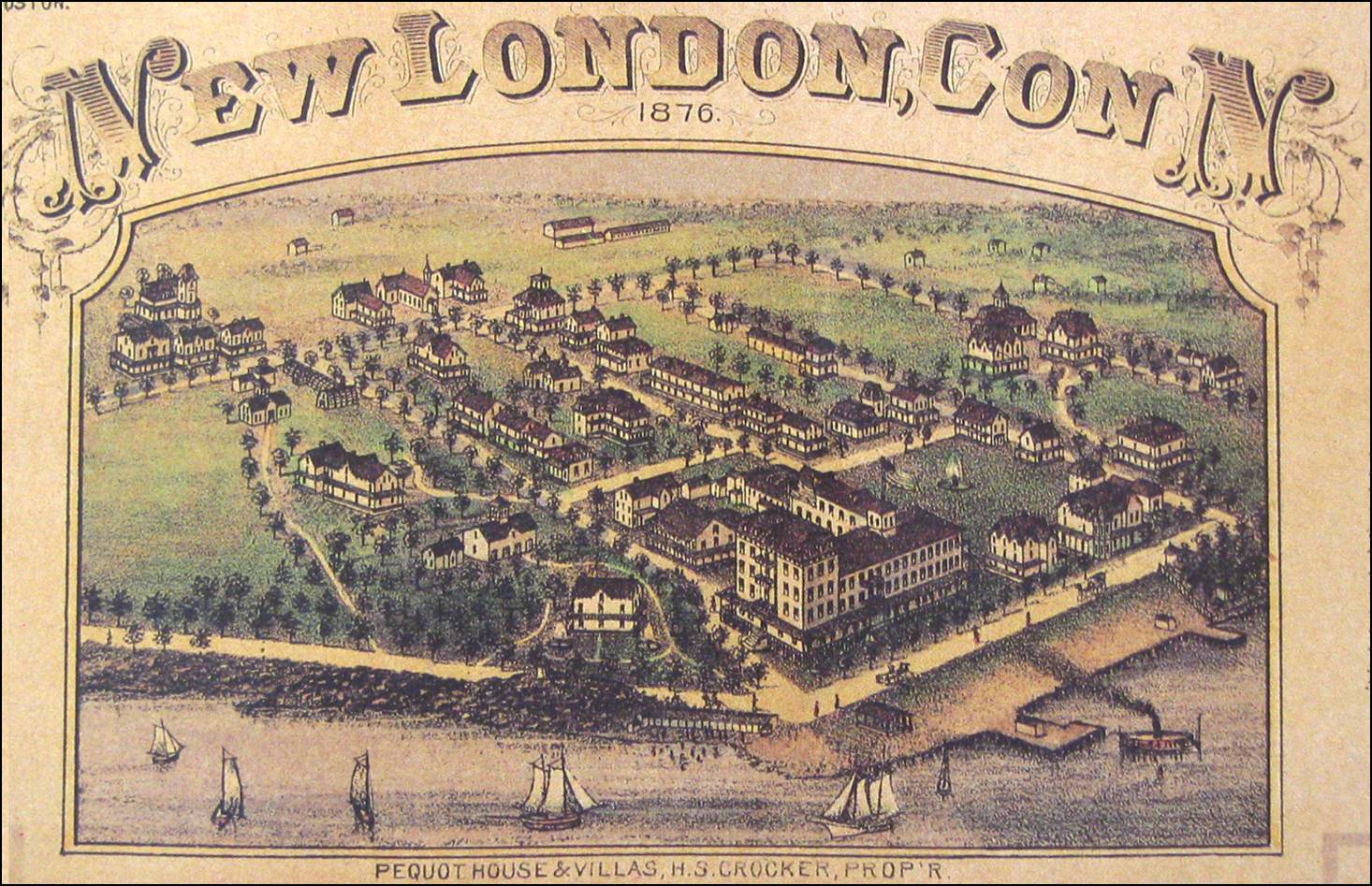 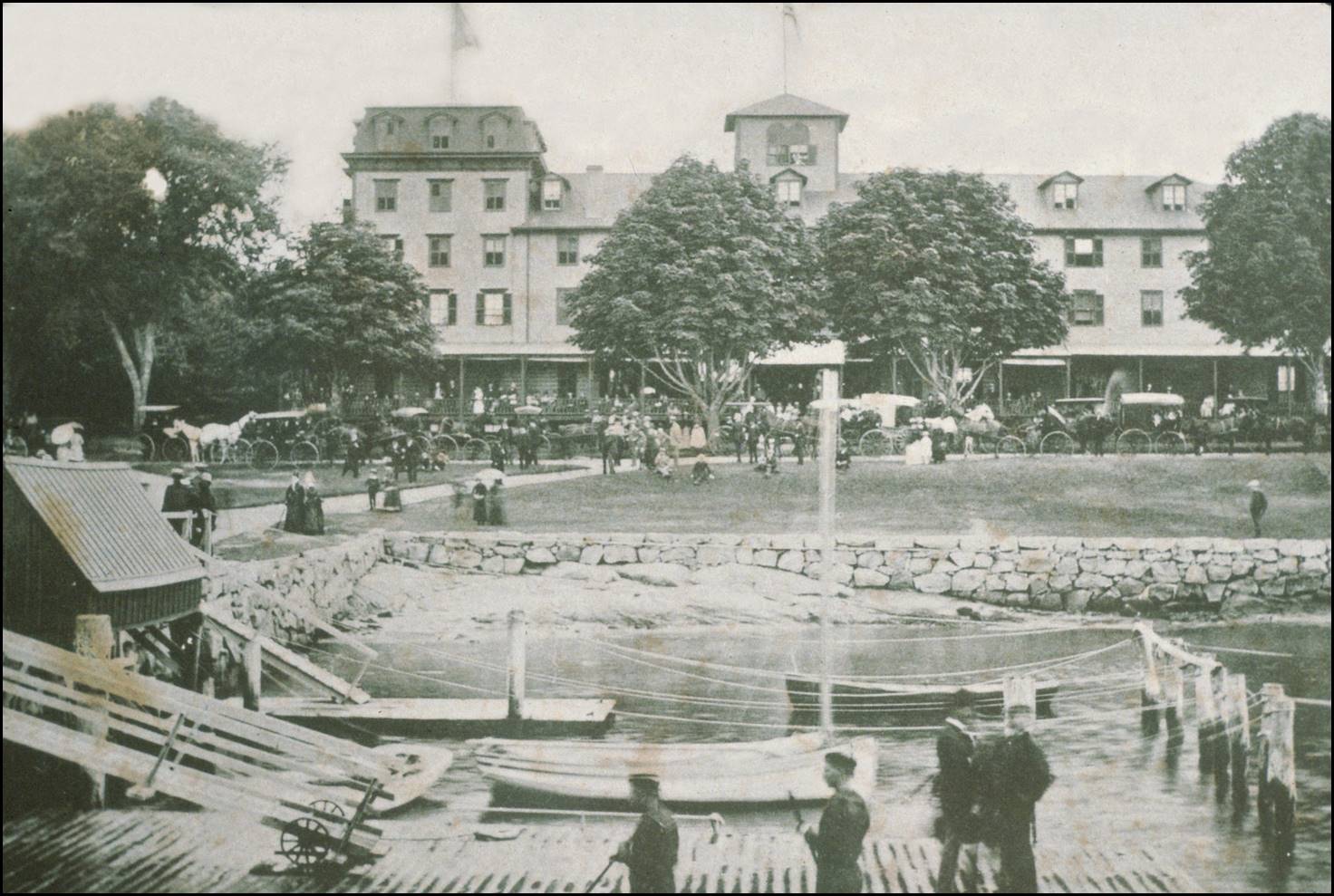 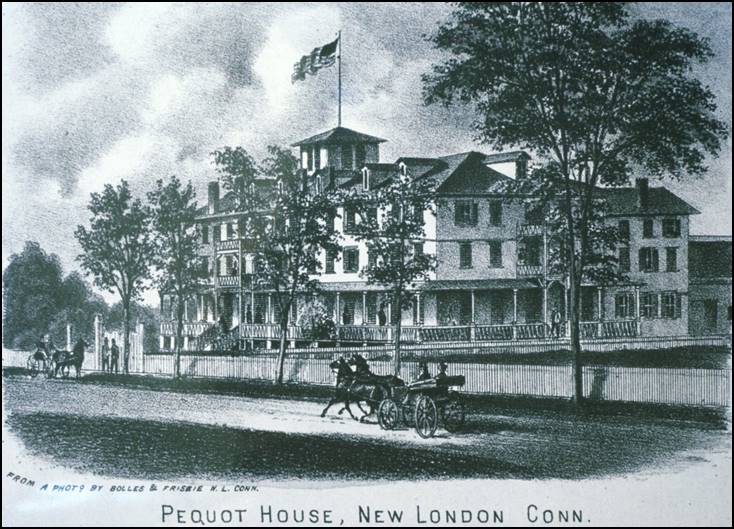 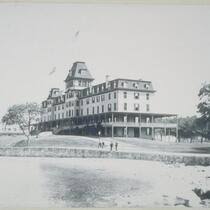 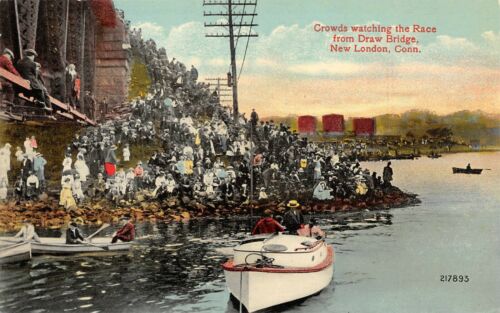 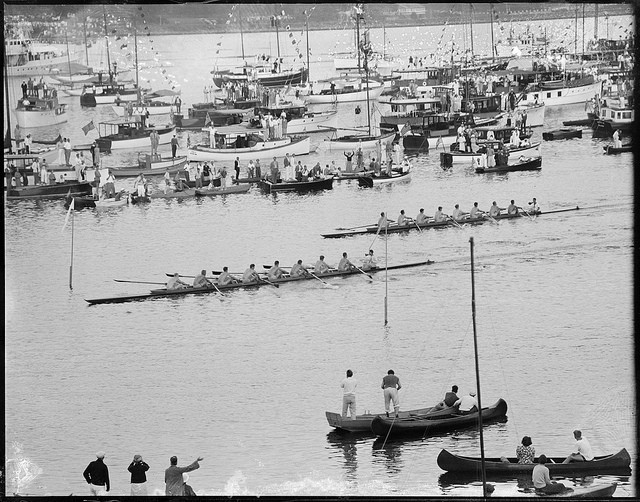 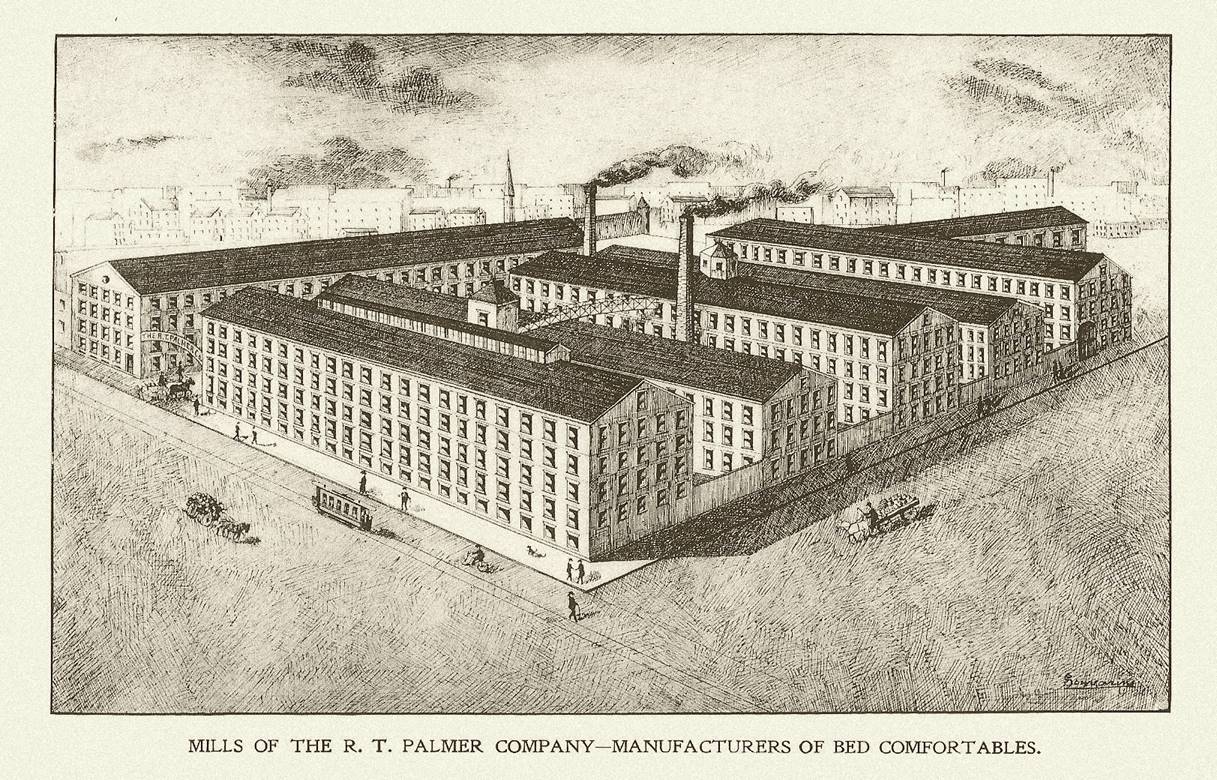 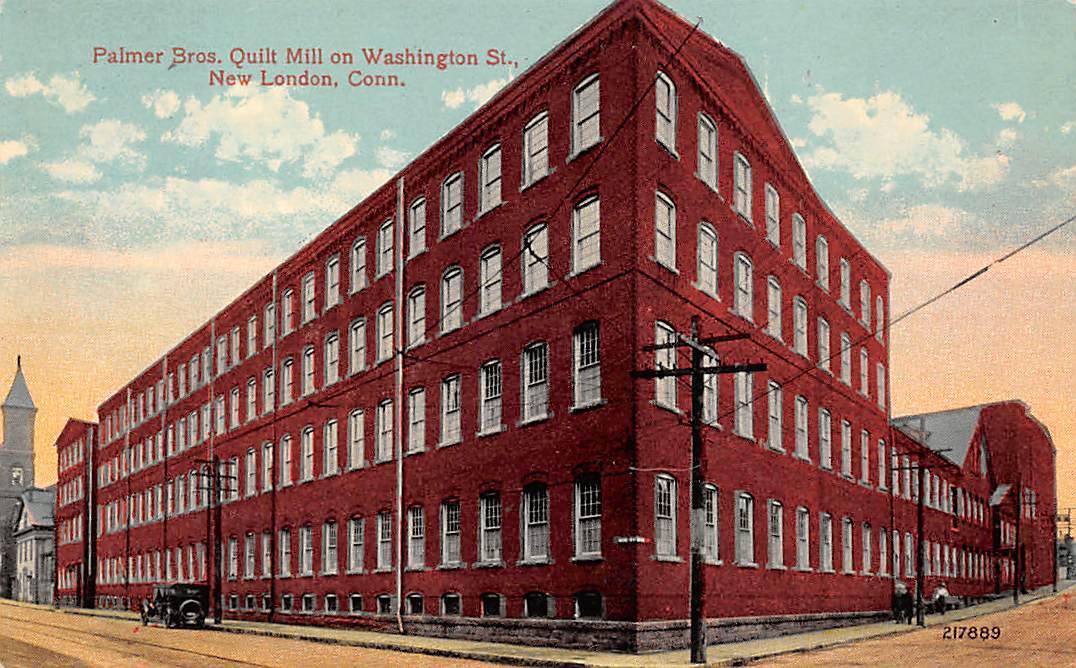 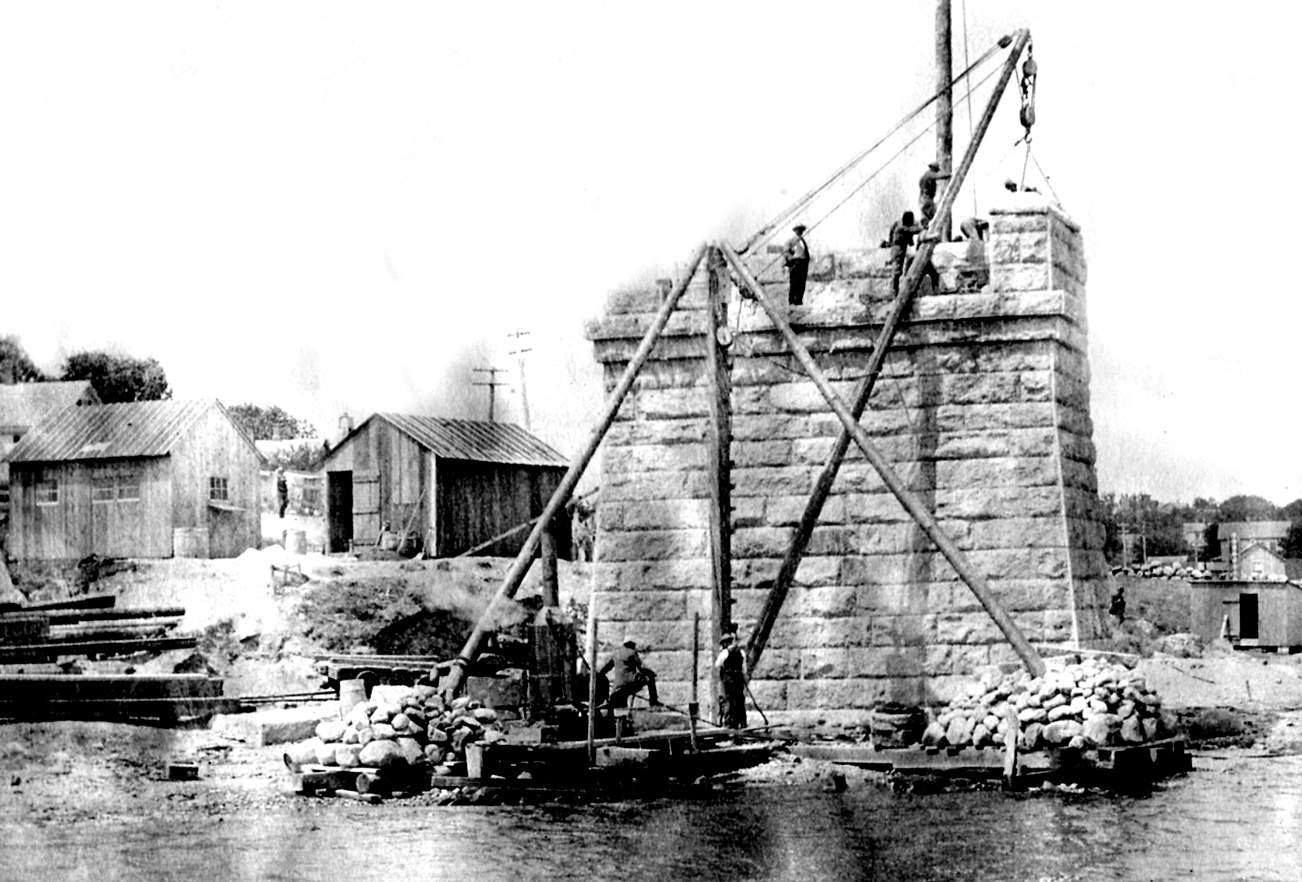 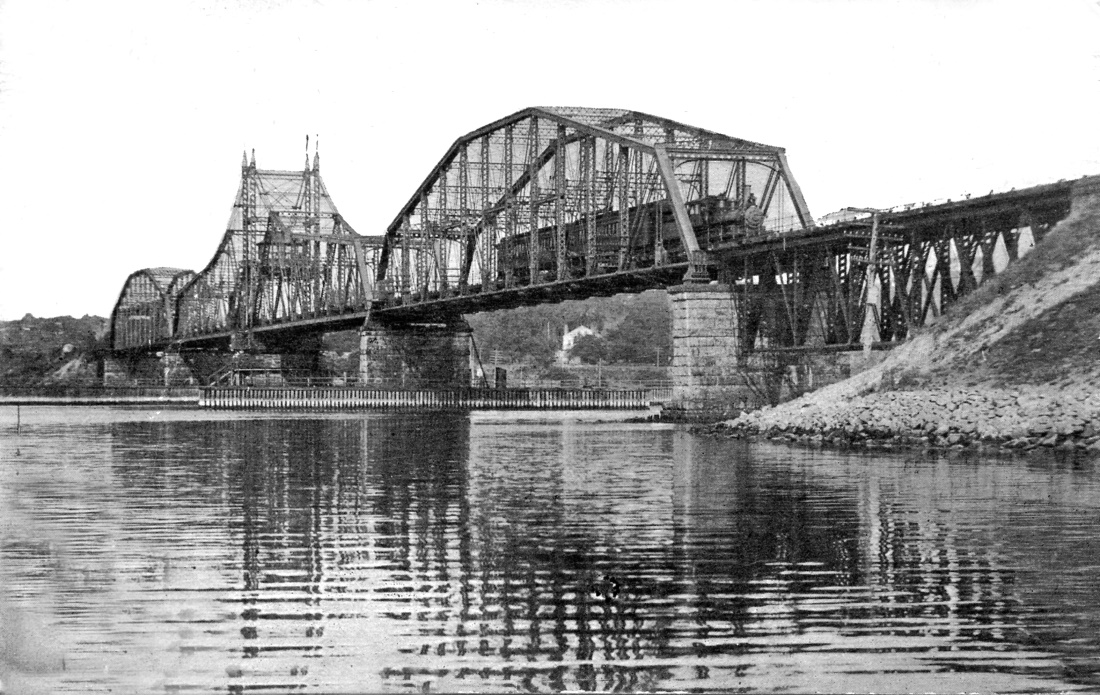 THE MILITARY
--------------

20th 
CENTURY
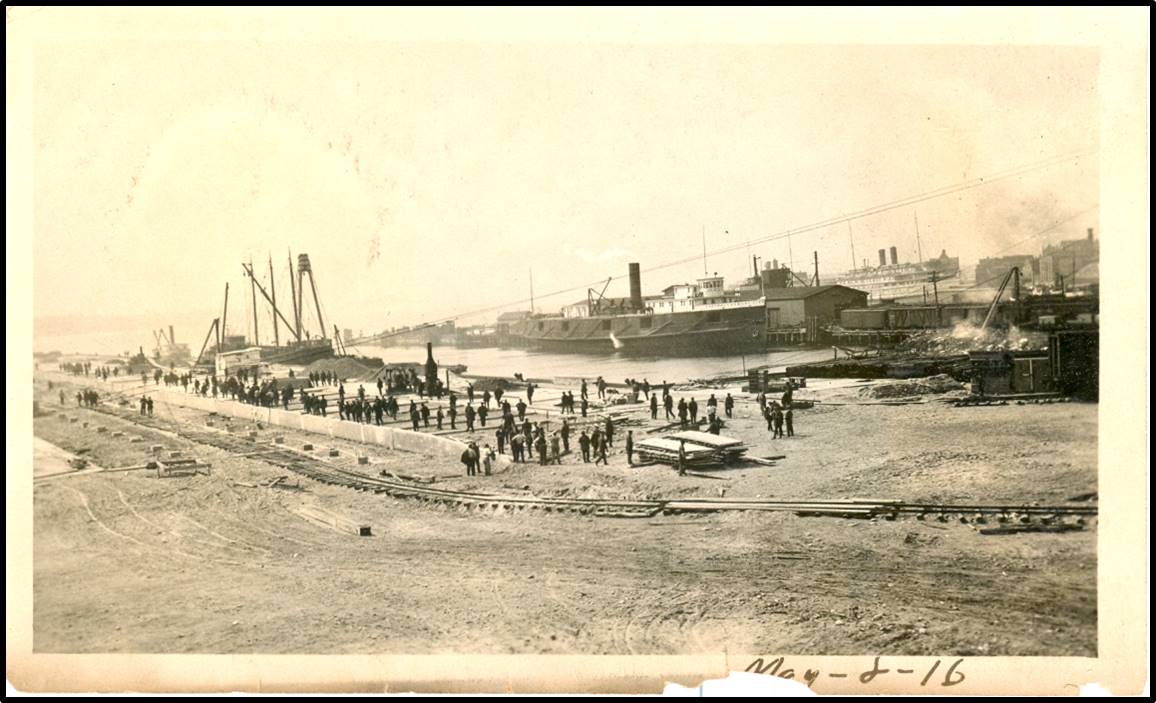 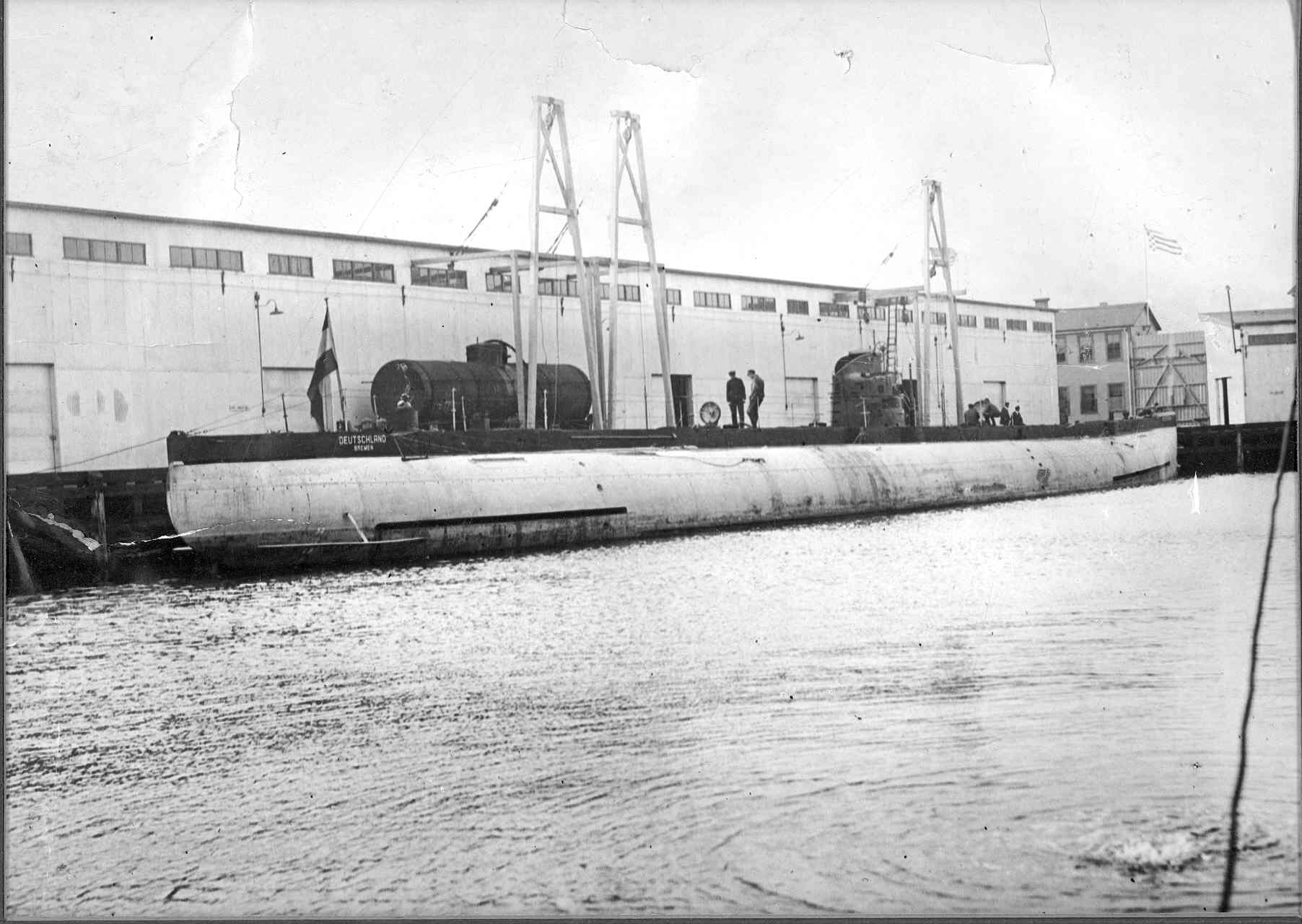 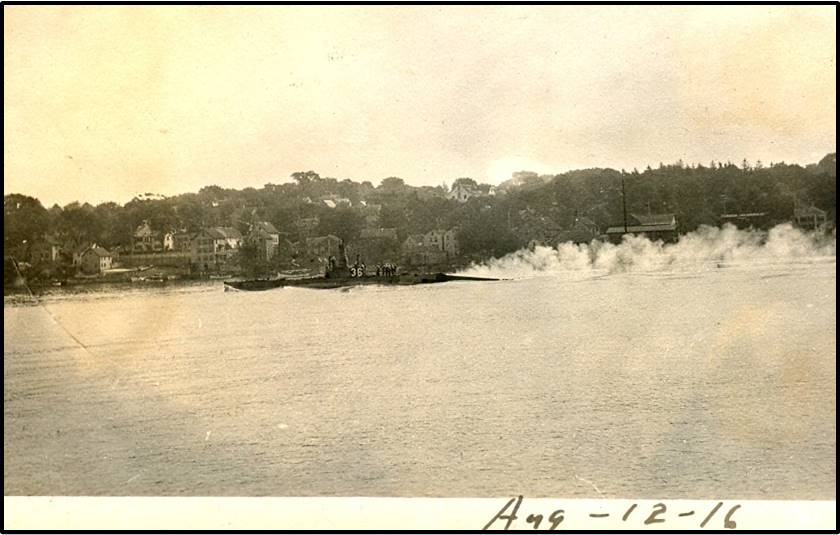 [Speaker Notes: .]
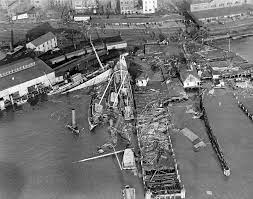 WWII

COLD WAR
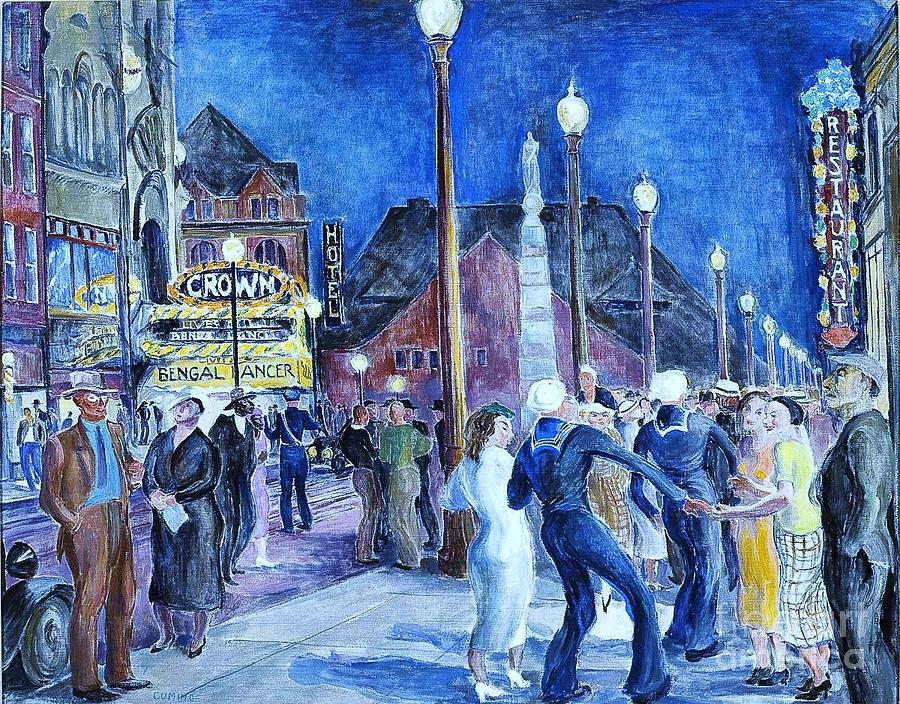 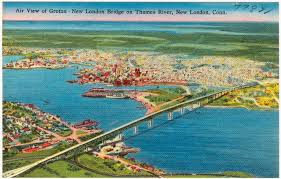 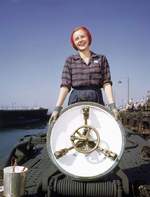 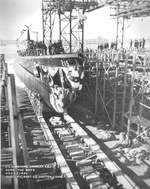 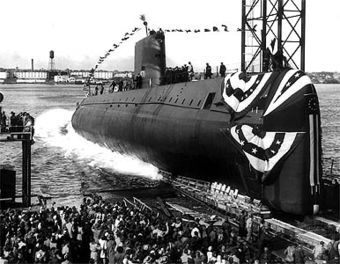 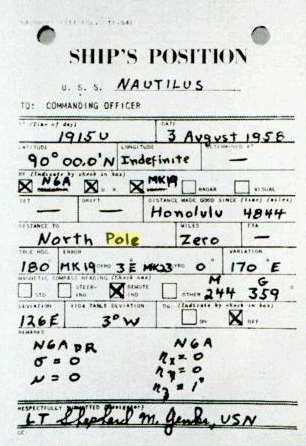 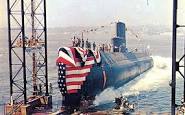 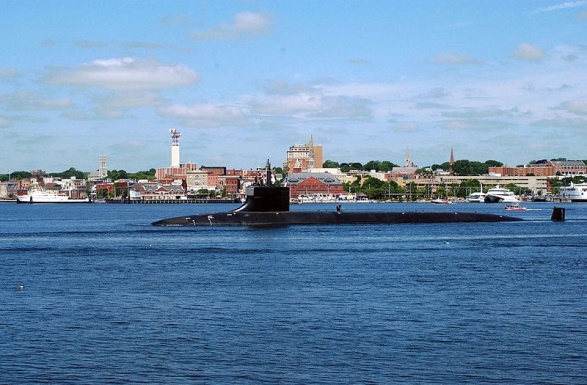 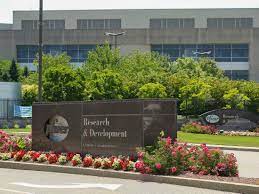 Culture(s) on the Thames
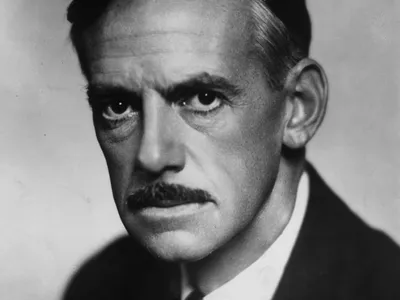 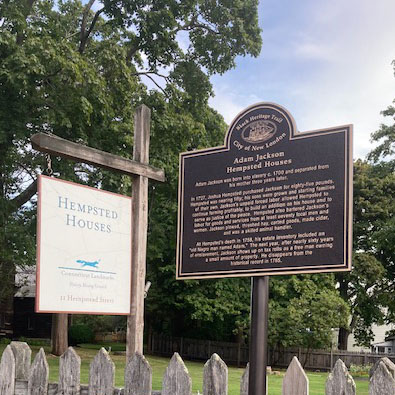 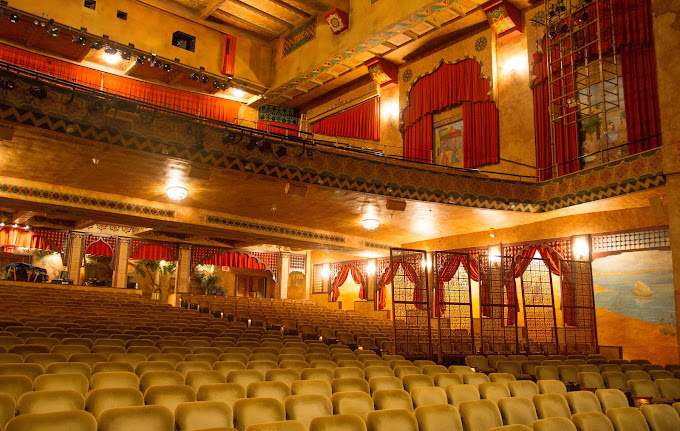 HISTORY IS NOW